Multi-file (larger) programs
Friday: social implications
David Notkin  Autumn 2009  CSE303 Lecture 20
Motivation
Single-file programs do not work well when code gets large
compilation can be slow
hard to collaborate between multiple programmers
more cumbersome to edit
So, larger programs are split into multiple files
each file represents a partial program or module
modules can be compiled separately or together
a module can be shared between multiple programs
CSE303 Au09
2
Partial programs
A .c file can contain a partial program:
#include <stdio.h>
void f1(void) {               // part1.c
    printf("this is f1\n");
}

Such a file cannot be compiled into an executable by itself:
$ gcc part1.c
/usr/lib/gcc/crt1.o: In function `_start':
(.text+0x18): undefined reference to `main'
collect2: ld returned 1 exit status
CSE303 Au09
3
But part2.c wants to use part1.c‘s code?
#include <stdio.h>
void f2(void);             // part2.c
int main(void) {
    f1();                  // not defined!
    f2();
}
void f2(void) {
    printf("this is f2\n");
}
The program will not compile
$ gcc -o combined part2.c
In function `main':
part2.c:6: undefined reference to `f1'
CSE303 Au09
4
Including .c files (bad)
One solution: #include part1.c in part2.c
#include <stdio.h>
#include "part1.c"       // note "" not <>
void f2(void);
int main(void) {
    f1();                // defined in part1.c
    f2();
}
void f2(void) {
    printf("this is f2\n");
}
The program will compile successfully:
$ gcc -g -Wall -o combined part2.c
CSE303 Au09
5
Multi-file compilation
#include <stdio.h>
void f2(void);             // part2.c
int main(void) {
    f1();                  // not defined?
    f2();
}
void f2(void) {
    printf("this is f2\n");
}
gcc accepts multiple source files to combine
$ gcc -g -Wall -o combined part1.c part2.c
$ ./combined
this is f1
this is f2
CSE303 Au09
6
Object (.o) files
A partial program can be compiled into an object (.o) file with -c 
$ gcc -g -Wall -c part1.c
$ ls
part1.c   part1.o   part2.c
A .o file is a binary blob of compiled C code that cannot be directly executed, but can be directly inserted into a larger executable later
You can compile a mixture of .c and .o files
$ gcc -g -Wall -o combined part1.o part2.
Avoids recompilation of unchanged partial program files
CSE303 Au09
7
The compilation process
Each step's output can be dumped to a file, depending on arguments passed to gcc
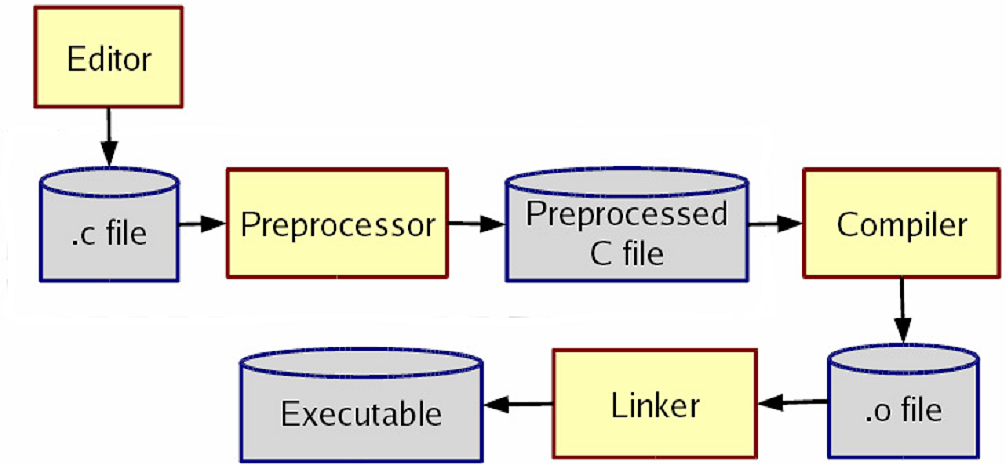 CSE303 Au09
8
Problem
With the previous code, we can't safely create part2.o 
$ gcc -g -Wall -c part2.c
part2.c: In function `main':
part2.c:6: warning: implicit declaration of function `f1‘
The compiler is complaining because f1 does not exist.
But it will exist once part1.c/o is added in later
We'd like a way to be able to declare to the compiler that certain things will be defined later in the compilation process...
CSE303 Au09
9
Header files
Header : A file whose only purpose is to be included
By convention a filename with the .h extension
Holds shared variables, types, and function declarations
Key ideas:
every name.c intended to be a module has a name.h
name.h declares all global functions/data of the module
other .c files that want to use the module will #include name.h
Some conventions:
.c files never contain global function prototypes
.h files never contain definitions (only declarations)
never #include a .c file (only .h files)
any file with a .h file should be able to be built into a .o file
CSE303 Au09
10
Multiple inclusion
If multiple modules include the same header, the variables/functions in it will be declared twice
Solution : use preprocessor to introduce conditional compilation
convention: #ifndef/#define with a variable named like the .h file
first time file is included, the variable won't be defined
on inclusions by other modules, will be defined and thus not included again
#ifndef _FOO_H
#define _FOO_H
... // contents of foo.h
#endif
CSE303 Au09
11
Global visibility
// example.c
int passcode = 12345;

// example2.c
int main(void) {  printf("Password is %d\n", passcode);
  return 0;
}
By default, global variables and functions defined in one module can be seen and used by other modules it is compiled with
problem : gcc compiles each file individually before linking them
if example2.c is compiled separately into a .o file, its reference to passcode will fail as being undeclared
CSE303 Au09
12
extern
// example2.c
extern int passcode;
...
printf("Password is %d\n", passcode);
extern used on variables and functions
does not actually define a variable/function or allocate space for it – but promises the compiler that some other module will define it
allows your module to compile even with an undeclared variable/function reference, so long as eventually its .o object is linked to some other module that declares that variable/function
if example.c and example2.c are linked together, the above will work
CSE303 Au09
13
static
// example.c
int passcode = 12345;                // public
static int admin_passcode = 67890;   // private
static used on global variables and functions
visible only to the current file/module  (sort of like Java's private)
declare things static if you do not want them exposed
avoids potential conflicts with multiple modules that happen to declare global variables with the same names
passcode will be visible through the rest of example.c, but not to any other modules/files compiled with example.c
CSE303 Au09
14
Function static data
When used inside a function
	static type name = value;
	… declares a static local variable that will be remembered across calls
int nextSquare() {
    static int n = 0;
    static int increment = 1;
    n += increment;
    increment += 2;
    return n;
}
nextSquare() returns 1, then 4, then 9, then 16, ...
CSE303 Au09
15
Risks
File share leaks data on US Congress members under investigation
Jeremy Epstein <jeremy.j.epstein@gmail.com> Fri, 30 Oct 2009 13:54:08 -0400 The Washington Post's Oct 30 lead article notes that "more than 30 lawmakers and several aides" are under investigation for various possible misdeeds associated with "defense lobbying and corporate influence peddling". What's technology relevant is that the information leaked because a report was (presumably accidentally) placed on an unprotected computer (not clear whether it was a web site, a file share, or something else). No word on whether the problem was a misconfiguration (i.e., mis-set file permissions, whether accidentally or intentionally) or due to a bug in software that allowed bypassing protections. No indication that the data was encrypted... perhaps this is an opportunity for Congress to learn the need for more usable security systems, including encryption, to reduce the RISK of accidental sharing?
CSE303 Au09
16
Questions?
CSE303 Au09
17